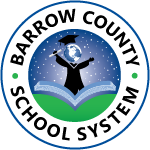 Assessment Inventory Description and Next Steps
Timeline
October 2015—US Department of Education encouraged states to examine the amount of time testing impacts the instructional school year.
October 2015—GaDOE began a project with the Georgia Partnership for Excellence in Education (GPEE) to conduct an inventory of local district assessment requirements and practices.
September 2016—5 districts began Phase 2 of the project with a facilitator from GPEE. The purpose of this phase is to examine the package of assessments given to students over the course of a school year to help clarify purposes, identify potential redundancies, and evaluate the district’s testing program.
[Speaker Notes: October 2015—As System Test Coordinator, Jennie Persinger completed and submitted the Georgia School District Testing Inventory that was designed to collect information on the various district-level assessments that are conducted (did not include state-mandated assessments or SLOs).

September 2016—BCSS volunteered to participate in the pilot because we felt that it was valuable work that would help us improve our testing program.]
Phase 2
September 2016—District Assessment Team met to set the context for the work.
October 2016—School reps began conducting the inventory.
November 2016—Facilitator met with 5 focus groups: district leaders, school leaders, ES students, MS/HS students, parents.
January 2017—Assessment Team reconvened to analyze all collected data and draft recommendations.
Future—Team will create a comprehensive communication plan and a professional development plan based on the recommendations.
[Speaker Notes: The District Assessment Team consisted of district leaders and reps from all school levels (chosen by principals).
The Inventory was compiled by reps from all schools.]
Key Findings
Definition of Assessment—tasks designed to measure what students know and are able to do.
The typical student spends 1.5-2.5% of instructional time in testing over the course of a school year. The overall average was 1.74%. 
Testing expenditures represent about 3% of the non-personnel budget (about 0.35% of total operating budget).
Teachers and parents reported that testing was more time consuming and less valuable than the students themselves perceive them to be.
There is a need for a consistent and comprehensive assessment program across all schools and levels in BCSS.
[Speaker Notes: Definition: We understand that there is a difference in “assessment” and “testing.”  Assessment is ongoing; testing is an event. Our time and money estimates reflect testing.]
Percentage of Total Instructional Time Used for District Based Broad Assessments
Total Expense on Testing FY17
Non personnel (salary + benefits) budget for BCSS in FY17 was $13,308,206. 
Testing represents 3.0% of non-personnel budget, and represents 0.35% of total operating budget.
Figures does NOT include labor costs and opportunity costs related to time.
Key Findings
Early reading and literacy assessments are fairly strong and good predictors of later learning.
We have room for improvement in our math assessments (K-8) and in middle school reading assessments.
We have a need for greater district investment in professional learning related to proper use of assessment and the use of assessment data to drive instruction.
There is room for increased accountability for teachers and leaders in implementing the assessment program with fidelity.
BCSS could increase opportunities to communicate & collaborate with parents on the assessments their children take, the purposes & uses of those assessments, & how they can use those results to help students at home (particularly at middle & high school).
Recommendations
Eliminate elementary ELA common assessments.
Eliminate DIBELS for 3rd grade.
Create consistency across elementary and middle schools with the practice writing administration and evaluation.
Find and adopt a math universal screener.
Eliminate elementary math common assessments.
Restructure MS final exams in EOG courses as performance-based assessments.
Identify a comprehensive reading assessment at the MS level.
[Speaker Notes: Rationales:
-ELA common assessments: they provide redundant data; the data needed will be provided through the use of reading (Dibels, TRC) and practice writing assessments.
-Dibels: process has revealed redundancy with 3rd grade Dibels and TRC. Dibels could still be used with struggling students.
-Practice writing: will allow for more opportunities for teachers to collaborate in order to provide the best feedback and instruction for all students in the county. A common testing calendar will allow for student movement between schools.
-Math screener: we have a need to screen students in math. 
-Math common assessments: contingent on the adoption of a math universal screened. The common assessments are not used to change instruction, but rather as summative assessments. They are not well designed and not implemented consistently across the district.
-MS Finals: data from existing finals is redundant with EOGs. Allows students to show mastery of standards without sitting through another paper/pencil test.
-MS Reading: data indicate a lack of data in reading at MS level.]
Recommendations
Eliminate the mid-term exam requirement for all HS courses.
Explore how PSAT data is used and determine if we can better use results to make decisions for student scheduling and future testing.
Provide professional learning on the use of MobyMax as a practice tool, not as a primary diagnostic or progress monitoring tool.
Provide professional learning on assessment development, implementation, and usage.
Explore ways to increase the opportunities for screening students for potential gifted eligibility.
[Speaker Notes: We are working on a monitoring plan to evaluate the effectiveness of these recommendations. 

Rationales:
-HS mid-terms: created for year-long schedules and take time from instruction.
-MobyMax: is a good practice tool, but less effective as an assessment tool.]
Next Steps
Identify tools to fill the gaps we identified (math screener, reading assessment for middle school)
Flesh out a monitoring tool to evaluate the effectiveness of the recommendations.
Develop a communication plan to inform all stakeholder groups:
SGTs
Board of Education
School personnel
Students
Parents
Community
[Speaker Notes: A group is meeting in February to look at two possible solutions for math and reading.

Share with SGTs in February.
Item of Information at February BOE work session.]